Memory Safety and Buffer Overflows
(with material from Mike Hicks, Dave Levin and Michelle Mazurek)
Today’s agenda
Why care about buffer overflows?
Memory layout refresher
Overflows and how they work
What is a buffer overflow?
A low-level bug, typically in C/C++
Significant security implications!
If accidentally triggered, causes a crash
If maliciously triggered, can be much worse
Steal private info
Corrupt important info
Run arbitrary code
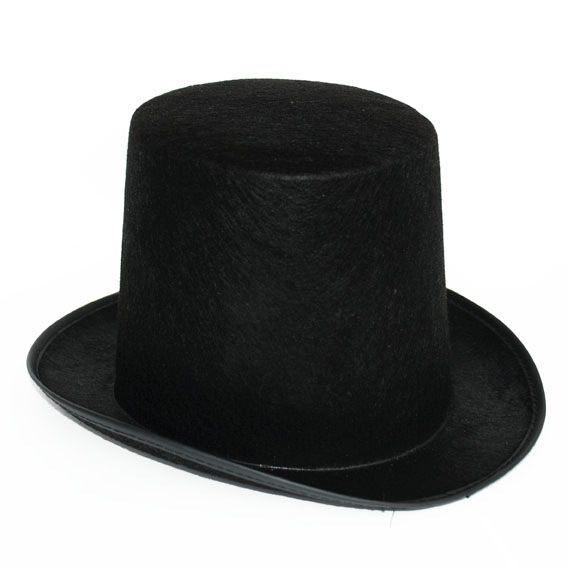 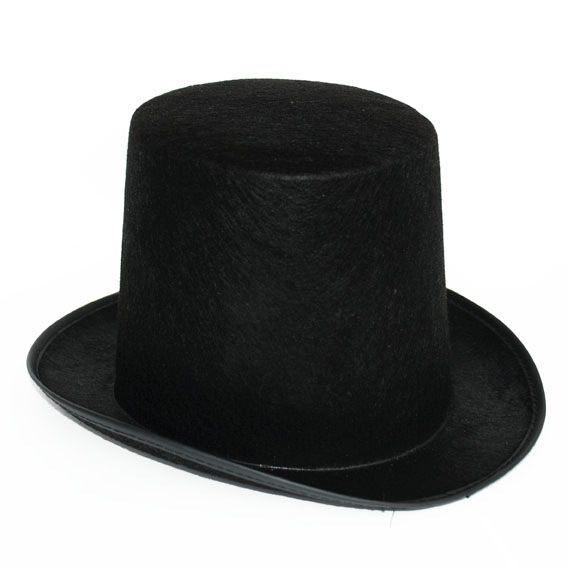 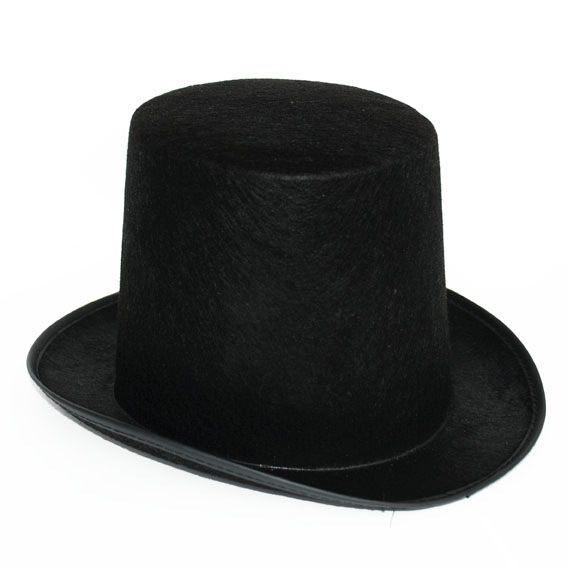 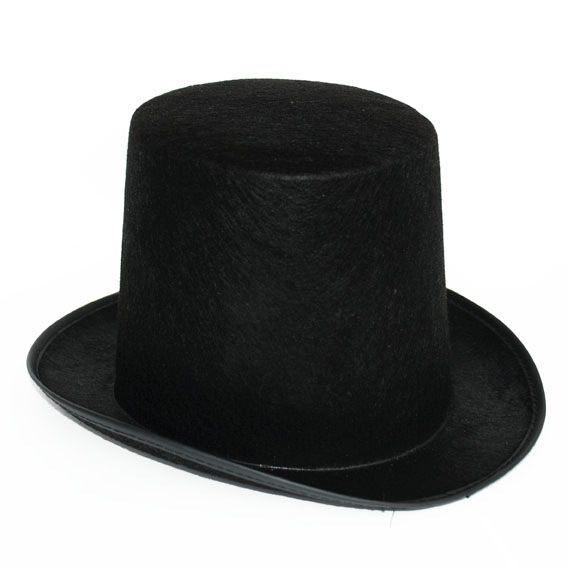 Why study them?
Buffer overflows are still relevant today
C and C++ are still popular
Buffer overflows still occur with regularity
They have a long history
Many different approaches developed to defend against them, and bugs like them
They share common features with other bugs we will study
In how the attack works
In how to defend against it
C and C++ still very popular
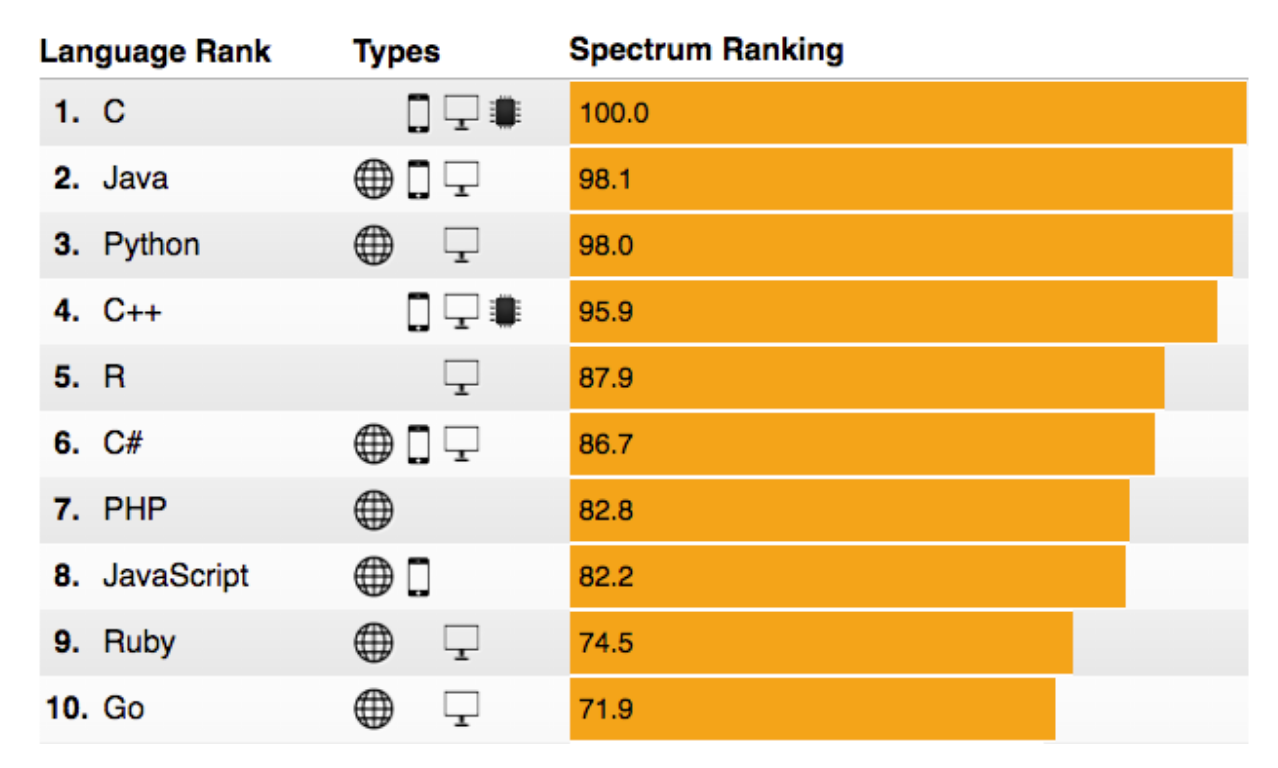 http://spectrum.ieee.org/computing/software/the-2016-top-programming-languages
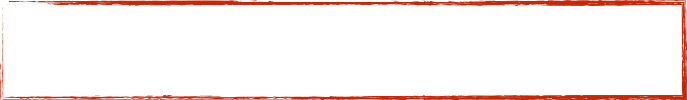 A successful attack on these systems is 
particularly dangerous!
Critical systems in C/C++
Most OS kernels and utilities
fingerd, X windows server, shell
Many high-performance servers
Microsoft IIS, Apache httpd, nginx
Microsoft SQL server, MySQL, redis, memcached
Many embedded systems
Mars rover, industrial control systems, automobiles, healthcare devices, IoT
History of buffer overflows
The harm has been substantial
1988
2001
2002
2003
Morris worm
Propagated across machines (too aggressively, thanks to a bug)
One way it propagated was a buffer overflow attack against a vulnerable version of fingerd on VAXes
Sent a special string to the finger daemon, which caused it to execute code that created a new worm copy
End result: $10-100M in damages, probation, community service
Morris now a professor at MIT
History of buffer overflows
The harm has been substantial
1988
2001
2003
CodeRed
Exploited an overflow in the MS-IIS server
300,000 machines infected in 14 hours
History of buffer overflows
The harm has been substantial
1988
2001
2003
SQL Slammer
Exploited an overflow in the MS-SQL server
75,000 machines infected in 10 minutes
And a More Recent Example:
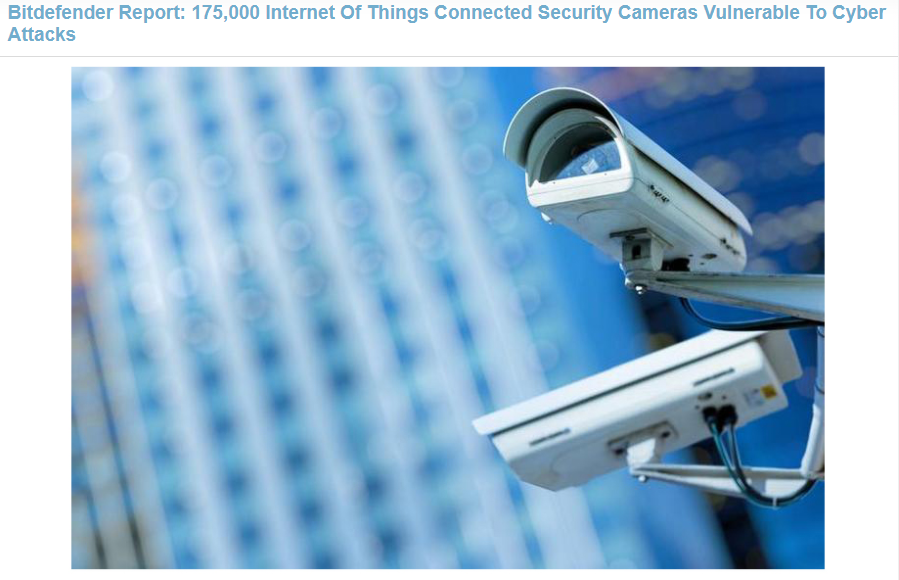 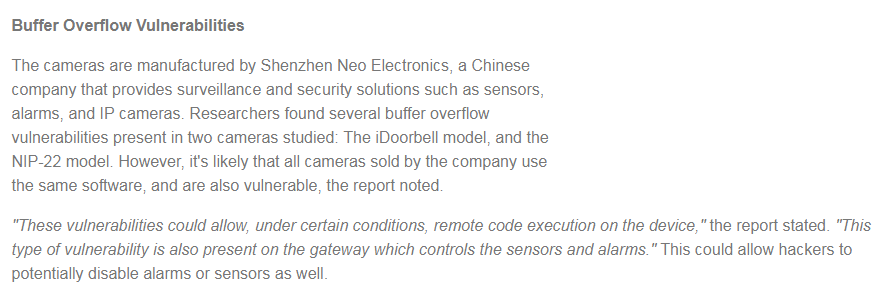 Trends
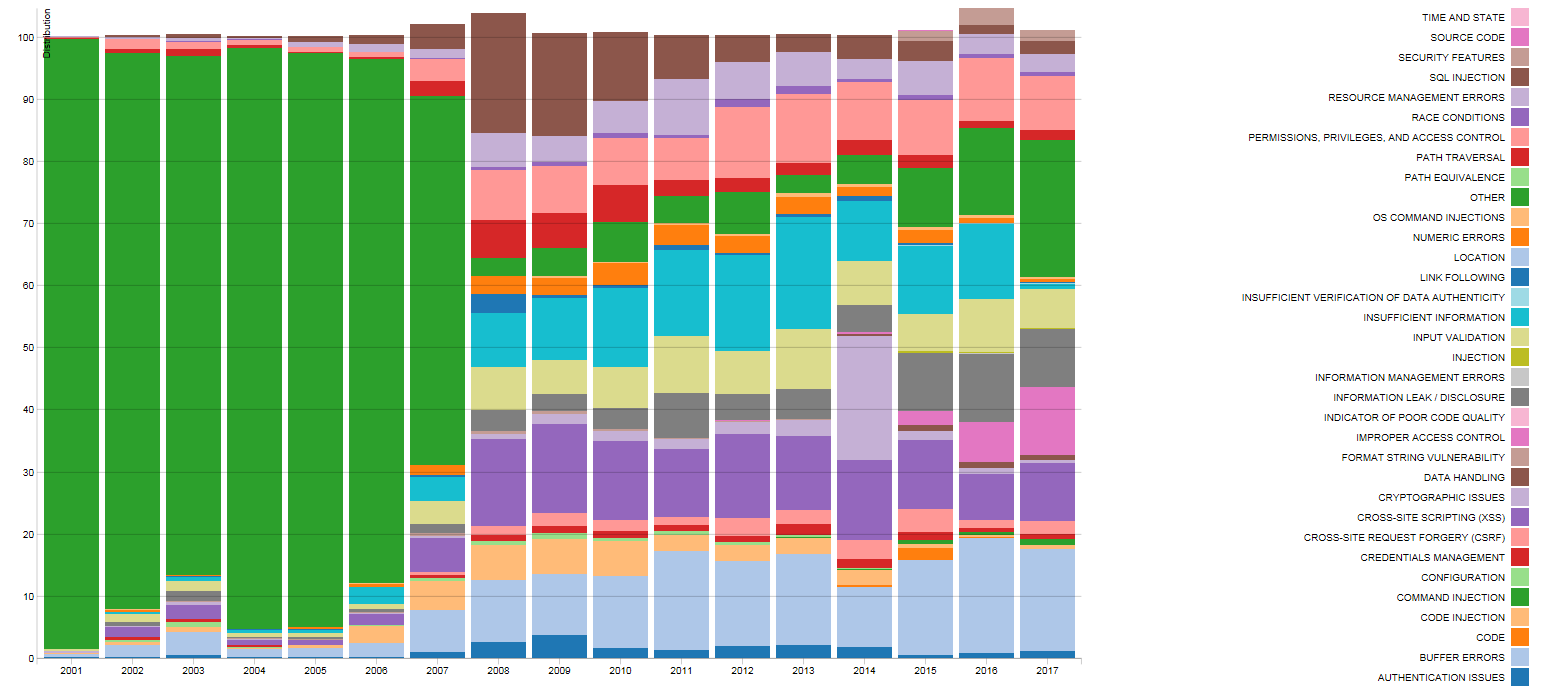 https://nvd.nist.gov/vuln/visualizations/cwe-over-time
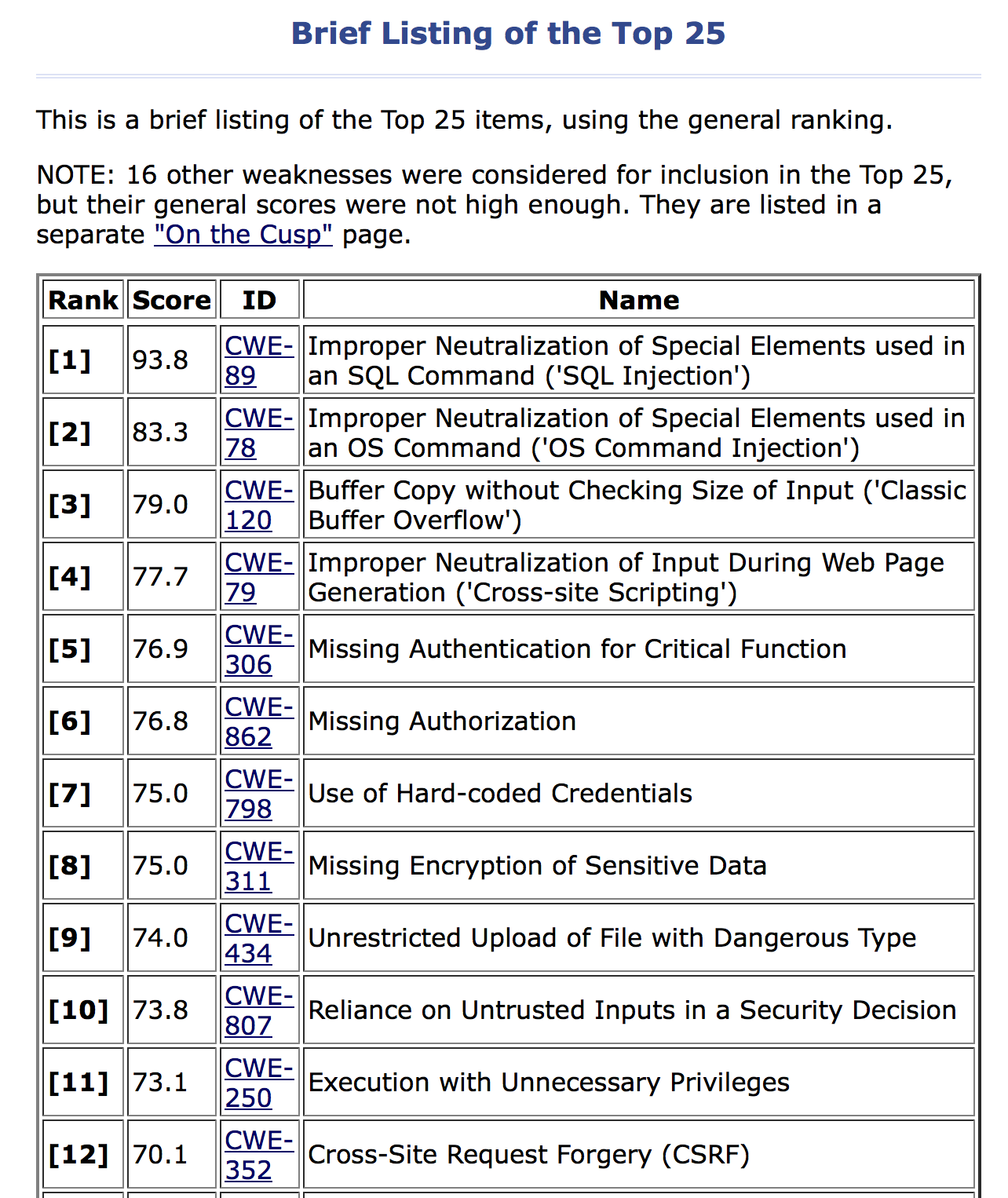 http://cwe.mitre.org/top25/
What we’ll do
Understand how these attacks work, and how to defend against them
These require knowledge about:
The compiler
The OS
The architecture
Analyzing security requires a whole-systems view
Note about terminology
We will use buffer overflow to mean any access of a buffer outside of its allotted bounds
An over-read, or an over-write
During iteration (“running off the end”) or by direct access 
Could be to addresses that precede or follow the buffer
Other terms you may hear (more specific)
Underflow, over-read, out-of-bounds access, etc.
Some use buffer overflow only for writing off the end
http://www.williesimpson.com/wp-content/uploads/2011/03/memory-lane.jpg
Memory layout
Memory Layout Refresher
How is program data laid out in memory?
What does the stack look like?
What effect does calling (and returning from) a function have on memory?
We are focusing on the Linux process model
Similar to other operating systems
0xffffffff
All programs stored in memory
In reality, these are
virtual addresses;
the OS/CPU map
them to physical
addresses
4G
The process’s view
of memory is that
it owns all of it
0x00000000
0
0xffffffff
...
0x4c2 sub $0x224,%esp
Program instructions are in memory
0x4c1 push %ecx
0x4bf mov %esp,%ebp
0x4be push %ebp
...
4G
0x00000000
Text
0
Set whenprocess starts
int f() {    int x;
	 ...
0xffffffff
Uninit’d data
Init’d data
Heap
Stack
static int x;
static const int y=10;
malloc(sizeof(long));
Known at
compile time
Location of data areas
Runtime
4G
cmdline & env
0x00000000
Text
0
{
apportioned by the OS;
managed in-process
by malloc
Memory allocation
Stack
pointer
Stack and heap grow in opposite directions
Compiler emits instructions to
adjust the size of the stack at run-time
0x00000000
0xffffffff
Heap
3
2
1
Stack
push 1push 2push 3
return
Focusing on the stack for now
Stack and function calls
What happens when we call a function?
What data needs to be stored?
Where does it go?
What happens when we return from a function?
What data needs to be restored?
Where does it come from?
Happens during callee
Basic stack layout
Happens during caller
void func(char *arg1, int arg2, int arg3)
{
    char loc1[4]
    int  loc2;
    ...
}
0xffffffff
…
loc2
loc1
???
???
arg1
arg2
arg3
caller’s data
Argumentspushed inreverse order
of code
Local variablespushed in the
same order as
they appearin the code
The local variable allocation is ultimately up to the compiler: Variables could be allocated in any order, or not allocated at all and stored only in registers, depending on the optimization level used.
Accessing variables
0xbffff323
%ebp
Stack frame
for func
void func(char *arg1, int arg2, int arg3)
{
    ...
    loc2++;
    ...
}
Q: Where is (this) loc2?
A: -8(%ebp)
0xffffffff
…
loc2
loc1
???
???
arg1
arg2
arg3
caller’s data
Frame pointer
But can know the relative address
loc2 is always 8B before ???s
Can’t know absoluteaddress at compile time
%esp
Returning from functions
previous %ebp
%ebp
Stack frame
for func
Q: How do we restore previous %ebp?
int main()
{
    ...
    func("Hey", 10, -3);
    ...
}
0xffffffff
…
loc2
loc1
???
%ebp
???
arg1
arg2
arg3
caller’s data
Push current %ebp before locals
Set %ebp to current %esp
Set %ebp to(%ebp) at return
Returning from functions
previous %ebp
%ebp
Stack frame
for func
int main()
{
    ...
    func("Hey", 10, -3);
    ...
}
Q: How do we resume here?
0xffffffff
…
loc2
loc1
%ebp
???
arg1
arg2
arg3
caller’s data
need to save this address: 0x4a7
0xffffffff
%eip
...
...
0x4a7 mov $0x0,%eax
0x5bf mov %esp,%ebp
Instructions in memory
0x4a2 call <func>
0x5be push %ebp
0x49b movl $0x804..,(%esp)
...
0x493 movl $0xa,0x4(%esp)
...
4G
0x00000000
Text
0
Returning from functions
%ebp
%ebp
Stack frame
for func
int main()
{
    ...
    func("Hey", 10, -3);
    ...
}
Q: How do we resume here?
0xffffffff
…
loc2
loc1
%ebp
???
%eip
arg1
arg2
arg3
caller’s data
Push next %eipbefore call
Set %eip to 4(%ebp)
at return
Stack and functions: Summary
Calling function:
 Push arguments onto the stack (in reverse)
 Push the return address, i.e., the address of the instruction you want run    after control returns to you
 Jump to the function’s address
Called function:
 Push the old frame pointer onto the stack: %ebp
 Set frame pointer to where the end of the stack is right now: %ebp = %esp
 Push local variables onto the stack
Returning from function:
 Reset the previous stack frame: %esp = %ebp, pop %ebp
Jump back to return address: pop %eip
http://rustedreality.com/stack-overflow/
Buffer overflows
Buffer overflows from 10,000 ft
Buffer =
Contiguous memory associated with a variable or field 
Common in C
All strings are (NUL-terminated) arrays of char’s
Overflow =
Put more into the buffer than it can hold
Where does the overflowing data go?
Well, now that you are experts in memory layouts…
M
e
!
\0
Benign outcome
void func(char *arg1)
{
    char buffer[4];
    strcpy(buffer, arg1);
    ...
}

int main()
{
    char *mystr = “AuthMe!”;
    func(mystr);
    ...
}
Upon return, sets %ebp to 0x0021654d
%ebp
00 00 00 00
A  u  t  h
%eip
&arg1
4d 65 21 00
SEGFAULT (0x00216551)
buffer
(during subsequent access)
M
e
!
\0
Benign outcome
void func(char *arg1)
{
    char buffer[4];
    strcpy(buffer, arg1);
    ...
}

int main()
{
    char *mystr = "AuthMe!";
    func(mystr);
    ...
}
Upon return, sets %ebp to 0x0021654d
%ebp
00 00 00 00
A  u  t  h
%eip
&arg1
4d 65 21 00
buffer
SEGFAULT (0x00216551)
M
e
!
\0
Security-relevant outcome
void func(char *arg1)
{
    int authenticated = 0;
    char buffer[4];
    strcpy(buffer, arg1);
    if(authenticated) { ...
}

int main()
{
    char *mystr = "AuthMe!";
    func(mystr);
    ...
}
Code still runs; user now ‘authenticated’
4d 65 21 00
00 00 00 00
A  u  t  h
00 00 00 00
%ebp
%eip
&arg1
buffer
authenticated
All ours!
Could it be worse?
void func(char *arg1)
{
    char buffer[4];
    strcpy(buffer, arg1);
    ...
}
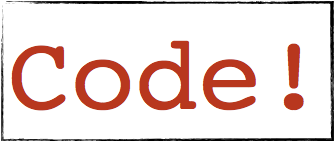 00 00 00 00
%ebp
%eip
&mystr
buffer
strcpy will let you write as much as you want (til a ‘\0’)
What could you write to memory to wreak havoc?
Aside: User-supplied strings
These examples provide their own strings
In reality strings come from users in myriad ways
Text input, packets, environment variables, file input…
Validating assumptions about user input is critical!
We will discuss it later, and throughout the course
Code Injection
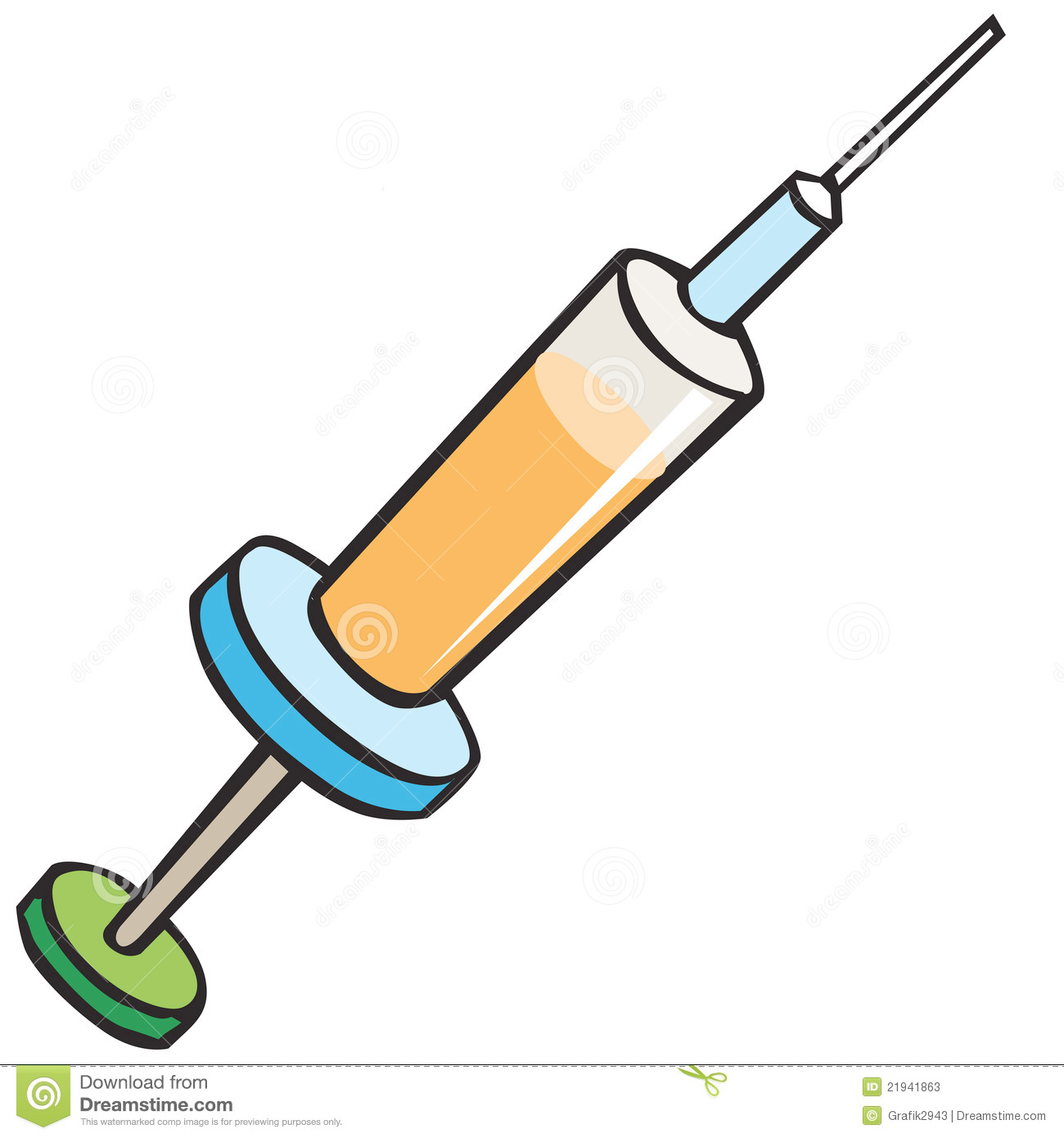 http://images.clipartpanda.com/injection-clipart-color-medical-injection-21941863.jpg
%eip
Code Injection: Main idea
void func(char *arg1)
{
    char buffer[4];
    sprintf(buffer, arg1);
    ...
}
...
Text
00 00 00 00
%ebp
%eip
&arg1
...
Haxx0r c0d3
buffer
(1) Load my own code into memory
(2) Somehow get %eip to point to it
This is nontrivial
Pulling off this attack requires getting a few things really right (and some things sorta right)
Think about what is tricky about the attack
The key to defending it will be to make the hard parts really hard
Challenge 1
Loading code into memory
It must be the machine code instructions (i.e., already compiled and ready to run)
We have to be careful in how we construct it:
It can’t contain any all-zero bytes
Otherwise, sprintf / gets / scanf / … will stop copying
How to write assembly to never contain a full zero byte?
It can’t use the loader (we’re injecting)
How to find addresses we need?
What code to run?
One goal: general-purpose shell
Command-line prompt that gives attacker general access to the system
The code to launch a shell is called shellcode
Other stuff you could do?
"\x31\xc0"
"\x50"
"\x68" "//sh"
"\x68" "/bin"
"\x89\xe3"
"\x50"
...
xorl %eax, %eax
pushl %eax
pushl $0x68732f2f
pushl $0x6e69622f
movl %esp,%ebx
pushl %eax
...
argv
Shellcode
envp
filename
xor to avoid zero byte
Assembly
Machine code
#include <stdio.h>
int main( ) {
   char *name[2];
   name[0] = "/bin/sh";
   name[1] = NULL;
   execve(name[0], name, NULL);
}
(Part of)
your
input
%eip
Challenge 2
Getting injected code to run
We have code somewhere in memory
We don’t know precisely where
We need to move %eip to point at it
...
Text
00 00 00 00
%ebp
%eip
&arg1
...
\x0f \x3c \x2f ...
buffer
[Speaker Notes: any ideas of how we could do that? (if you’ve seen this before don’t give it away)]
Stack and functions: Summary
Recall
Calling function:
 Push arguments onto the stack (in reverse)
 Push the return address, i.e., the address of the instruction you want run    after control returns to you
 Jump to the function’s address
Called function:
 Push the old frame pointer onto the stack: %ebp
 Set frame pointer to where the end of the stack is right now: %ebp = %esp
 Push local variables onto the stack
Returning from function:
 Reset the previous stack frame: %esp = %ebp, pop %ebp
Jump back to return address: pop %eip
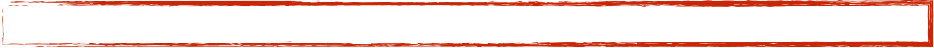 %eip
%ebp
Hijacking the saved %eip
0xbff
Text
00 00 00 00
%ebp
%eip
0xbff
&arg1
..
\x0f \x3c \x2f ...
...
buffer
But how do we know the address?
%eip
%ebp
Hijacking the saved %eip
0xbff
What if we are wrong?
...
Text
00 00 00 00
%ebp
%eip
0xbff
0xbdf
&arg1
\x0f \x3c \x2f ...
...
buffer
This is most likely data,
so the CPU will panic
(Invalid Instruction)
Challenge 3
Finding the return address
If we don’t have access to the code, we don’t know how far the buffer is from the saved %ebp
One approach: try a lot of different values!
Worst case scenario: it’s a 32 (or 64) bit memory space, which means 232 (264) possible answers
Without address randomization (discussed later):
Stack always starts from the same fixed address
Stack will grow, but usually it doesn’t grow very deeply (unless the code is heavily recursive)
%eip
%ebp
Improving our chances: nop sleds
0xbff
nop is a single-byte no-op instruction
(just moves to the next instruction)
Jumping anywhere
here will work
Text
00 00 00 00
%ebp
%eip
0xbff
0xbdf
&arg1
nop nop nop..
…
\x0f \x3c \x2f ...
...
buffer
Now we improve our chancesof guessing by a factor of #nops
%eip
nop nop nop..
\x0f \x3c \x2f ...
padding
goodguess
Putting it all together
Fill in the space between the target buffer and the %eip to overwrite
nop sled
malicious code
0xbdf
Text
00 00 00 00
%ebp
%eip
&arg1
…
...
buffer
gdb tutorial
Your new best friends
Show info about the current frame(prev. frame, locals/args, %ebp/%eip)
i f
Show info about registers(%eip, %ebp, %esp, etc.)
i r
Examine <n> bytes of memorystarting at address <addr>
x/<n> <addr>
Set a breakpoint at <function>step through execution (into calls)
b <function>s